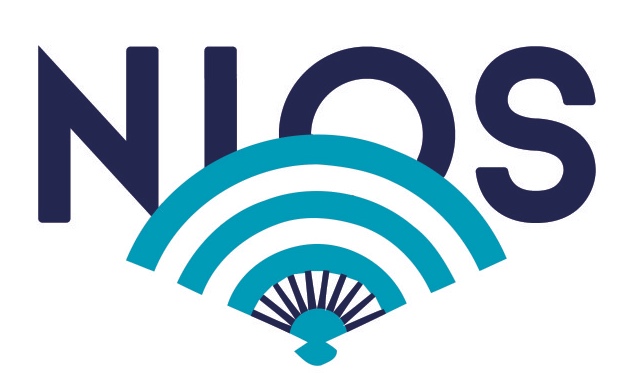 Nezávislý inštitút ochrany súkromia
GDPR – nové pravidlá o ochrane osobných údajov
Zuzana Valková
výkonná riaditeľka
9. november 2017, Okrúhly stôl SAEC, hotel APOLLO, Bratislava
GDPR: zoznámte sa
Osobné údaje sú kľúčom do súkromia človeka, ale aj cenným aktívom nielen štátu, ale aj podnikateľského sektora

Hodnota osobných údajov ... sa za uplynulých pár rokov rapídne zvýšila 


Zmeny sa začnú uplatňovať už o 6 mesiacov: v hlavnej úlohe GDPR


Ciele GDPR
rovnaká úprava a priama uplatniteľnosť vo všetkých členských štátoch EÚ, vymožiteľnosť
nové výzvy a požiadavky, vývoj informačných a komunikačných technológií
technologická neutralita a záruka ochrany v budúcnosti
Nezávislý inštitút ochrany súkromia
Všeobecný pohľad na GDPR
všeobecná povaha nariadenia
jednotná úprava vo všetkých členských štátoch EÚ, miera flexibility v rozsahu stanovenom GDPR
záväznosť a prednosť pred zákonom
priama uplatniteľnosť, vo všeobecnosti nie je potrebné preberať ustanovenia GDPR do národného zákona ... nový zákon o ochrane osobných údajov je však potrebný

Rozsiahla úprava GDPR: 11 kapitol a 99 článkov

Platnosť a účinnosť GDPR: už od mája 2016

Delegované akty podľa GDPR
majú legislatívnu funkciu 
môžu buď dopĺňať alebo meniť existujúce právne predpisy alebo zosúlaďovať určité nepodstatné prvky legislatívneho aktu s najnovšími vedeckými poznatkami alebo s vývojom na trhu
GDPR predpokladá 2 delegované akty
Nezávislý inštitút ochrany súkromia
Implementačné akty podľa GDPR
vykonávacie predpisy / vykonávanie právnych predpisov
opatrenia, ktorými zabezpečuje jednotné uplatňovanie právnych aktov EÚ v celej EÚ
GDPR predpokladá 7 implementačných aktov

Malé a stredné podniky
nariadenie vyžaduje zohľadnenie osobitných potrieb mikro, malých a stredných podnikov
(drobné) kompromisy pri plnení povinností

Každá spoločnosť (vrátane štátneho sektora) bude musieť porozumieť svojej zodpovednosti na dosiahnutie súladu s GDPR
finančný dopad pokút môže byť motivujúci alebo skôr nátlakový?

Dôvera je kľúčom k úspechu, spokojnosti a získavaniu si klientov


Uplatniteľnosť GDPR: od 25. mája 2018
Nezávislý inštitút ochrany súkromia
Dôležité zmeny podľa GDPR
Pôsobnosť (dosah) GDPR 
dodržovanie pravidiel mimo členských štátov

Základné pojmy 
osobné údaje a osobitná kategória osobných údajov
účel vs. informačný systém osobných údajov
právny základ a zákonnosť spracúvania 
zlučiteľnosť účelov, použitie údajov na ďalšie spracúvanie za stanovených podmienok
doplnenie nových pojmov

Fotografia ako osobitná kategória osobných údajov ... áno či nie?
zmena v prospech prevádzkovateľov
Nezávislý inštitút ochrany súkromia
Súhlas dotknutej osoby a požiadavky na jeho platnosť
„unambiguous“ (jednoznačný) súhlas vs. „explicit“ (výslovný) súhlas
forma súhlasu nie je rozhodujúca
požiadavka na osobitné vyjadrenie súhlasu
vopred označené políčko súhlasu je porušením GDPR
súhlas dieťaťa v súvislosti so službami informačnej spoločnosti

Marketingové aktivity
priamy marketing, ako oprávnený záujem prevádzkovateľa
prečo nie? ale bude to aj také jednoduché ...? 
zmena e-privacy smernice (zákona o elektronických komunikáciách), pripravuje sa nové európske nariadenie

Bezpečnosť nadovšetko a prísnejšia zodpovednosť
ochrana by design a by default 
dôraz na prvky ochrany, ako pseudonymizácia a šifrovanie
živý cyklus, nielen jednorazová záležitosť
vysoké sankcie
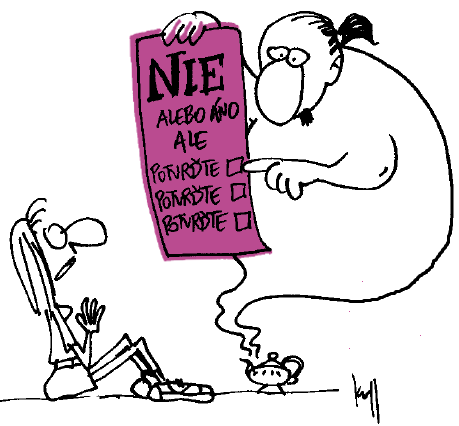 Nezávislý inštitút ochrany súkromia
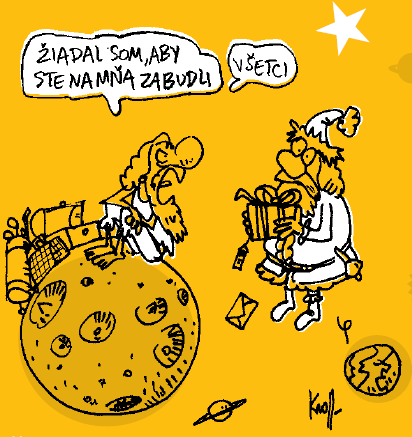 Posilnenie práv dotknutých osôb
nové práva: najmä právo na prenosnosť, likvidácia osobných údajov a právo 
   na výmaz (právo byť zabudnutý)
precizovanie existujúcich práv
vymožiteľnosť

Vzťah prevádzkovateľ - sprostredkovateľ
zmluva alebo iný právny akt
zmena náležitosti zmluvy (iné právneho aktu) oproti terajšej úprave
písomná povaha vzájomného vzťahu, vrátane elektronickej podoby
pomoc prevádzkovateľovi zabezpečiť plnenie povinností a pri výkone práv dotknutých osôb
audit / kontrola zo strany prevádzkovateľa

Záznamy o spracovateľských činnostiach 

Posúdenie vplyvu na ochranu osobných údajov, predchádzajúca konzultácia
Nezávislý inštitút ochrany súkromia
Oznámenie porušenia ochrany (bezpečnosti) osobných údajov 
úradu na ochranu osobných údajov
dotknutej osobe

Zodpovedná osoba
povinnosť mať zodpovednú osobu pri vybraných spracovateľských činnostiach
odbornosť zodpovednej osoby vs. skúška podľa zákona č. 122/2013 Z. z.
posilnenie postavenia zodpovednej osoby a podpora zo strany prevádzkovateľa / sprostredkovateľa
náklady na plnenie úloh zodpovednej osoby
náklady na udržiavanie odborných znalostí zodpovednej osoby
externá osoba na základe zmluvy o poskytovaní služieb
kontakt s dotknutými osobami

Ďalšie pravidlá podľa GDPR na báze dobrovoľnosti
certifikácia 
kódexy správania
Nezávislý inštitút ochrany súkromia
Prehľad povinností dnes a zajtra
Súlad s legislatívou
súlad so zákonom č. 122/2013 Z. z. už dnes
súlad s GDPR od 25.mája 2018

Prevádzkovateľ môže spracúvať osobné údaje na viaceré účely, v závislosti od predmetu činnosti a pôsobnosti osobitných zákonov

Zodpovednosť a jej preukázateľnosť 
nastavenie procesov a postupov / opatrenia na spracúvanie osobných údajov v súlade s legislatívou
dokumentácia ochrany osobných údajov

Všeobecný prehlaď povinností dnes a zajtra
Nezávislý inštitút ochrany súkromia
Nezávislý inštitút ochrany súkromia
Nezávislý inštitút ochrany súkromia
Nezávislý inštitút ochrany súkromia
Nezávislý inštitút ochrany súkromia
Prínosy a dopady
Prínosy vo všeobecnej rovine 
zjednotenie pravidiel v oblasti ochrany osobných údajov v členských štátoch EÚ
posilnenie rozmeru vnútorného trhu
technologická neutralita, priestor realizácie a vývoja

Prínosy pre prevádzkovateľov
zníženie náročnosti pri podnikaní v členských štátoch v dôsledku zjednotenia pravidiel
možnosť inšpirovať sa v iných členských krajinách
spôsob získania dôvery 

Prínosy pre dotknuté osoby, prínosy pre dozorné orgány
Nezávislý inštitút ochrany súkromia
Posúdenie rozsahu dopadov na spoločnosť
zoznámenie sa s GDPR    →    analýza    →    kalkulácia dopadov / nákladov 

Časová náročnosť
začať sa oboznamovať a pripravovať na nové pravidlá je potrebné už dnes

Personálna a odborná náročnosť
nové povinnosti a pravidlá, zmeny
zodpovedná osoba
vzdelávanie / školenia

Administratívna náročnosť ... nové / zmenené postupy, nová / zmenená dokumentácia a implementácia do praxe

Zmena stratégie a prístupu
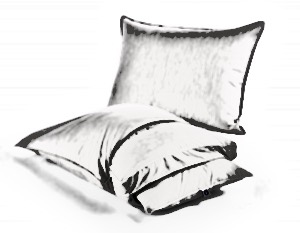 Nezávislý inštitút ochrany súkromia
Finančná náročnosť
dôvod, prečo sa začať oboznamovať s GDPR a identifikovať kroky a náklady na prechod na nové pravidlá, priebežná príprava

Dopady na IT systémy
funkcionality a nastavenia ... alebo akým spôsobom 
je uchovávaný dôkaz o súhlase alebo jeho odmietnutí?
je riešená žiadosť o výmaz / likvidáciu osobných údajov z informačných systémov osobných údajov?
sú systémy koncipované tak, aby „pasovali“ na účely v prípadoch porušenia ochrany?  
iné
kompatibilita systémov medzi prevádzkovateľom a sprostredkovateľom
prenosnosť údajov

Vysoké pokuty 
diferenciácia podľa porušenia: 10mil eur / 2% alebo 20mil eur / 4% celkového svetového ročného obratu 
obligatórnosť uloženia podľa GDPR
fakultatívnosť uloženia podľa návrhu nového zákona o ochrane osobných údajov
Nezávislý inštitút ochrany súkromia
Hodnota za osobné údaje



GDPR predstavuje príležitosť 
rozvoj biznisu, vývoj systémov
nové pracovné miesta
získanie dôvery a nových klientov

ale prináša aj záťaž

Individuálne posúdenie vlastnej agendy, dopadov a príprava na prechod na GDPR
kedy sa začať pripravovať?
prečo sa začať pripravovať?
ako sa pripraviť? 

začiatok uplatňovania: 25. máj 2018
Nezávislý inštitút ochrany súkromia
Key points na záver



Všeobecná zodpovednosť každého prevádzkovateľa, zodpovednosť sprostredkovateľa

Hranice rozsahu zodpovednosti je možné posúvať za splnenia podmienok stanovených GDPR

Individuálne posúdenie vlastnej agendy a dopadov, súlad so zákonom č. 122/2013 Z. z.

Príprava na prechod na GDPR, ktorý je potrebné datovať na 25.mája 2018 
príprava je potrebná už dnes 
už plynie prechodné obdobie na zabezpečenie súladu s GDPR

Potreba výkladových stanovísk / usmernení / odporúčaní

Nevyhnutnosť vzdelávania / školení a konzultácií
Nezávislý inštitút ochrany súkromia
Ďakujem za pozornosť


Kontakt: 

nios@nios.sk
www.nios.sk
Nezávislý inštitút ochrany súkromia